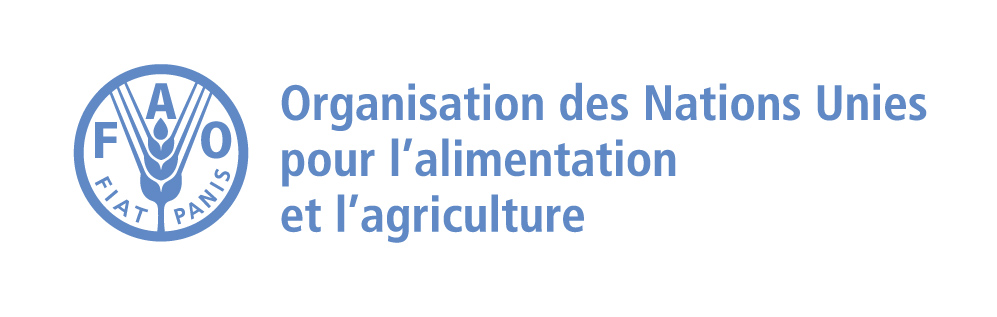 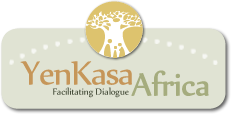 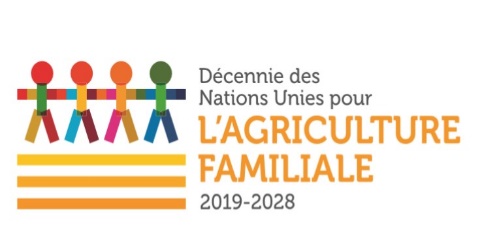 Lancement de
“L’agriculture familiale au cœur des systèmes alimentaires durables”
Campagne régionale de sensibilisationPhase II
25 Novembre 2021
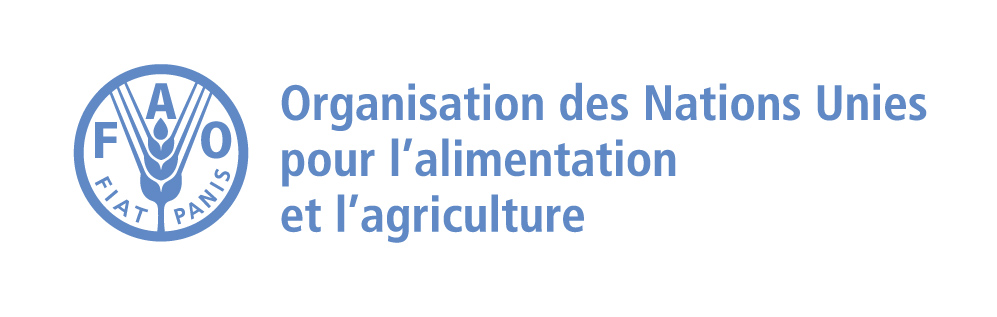 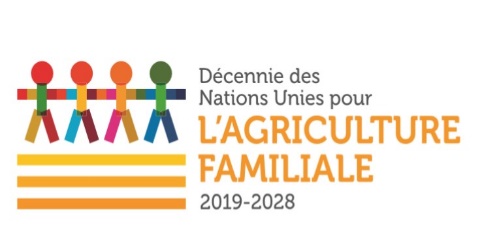 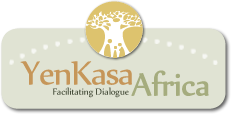 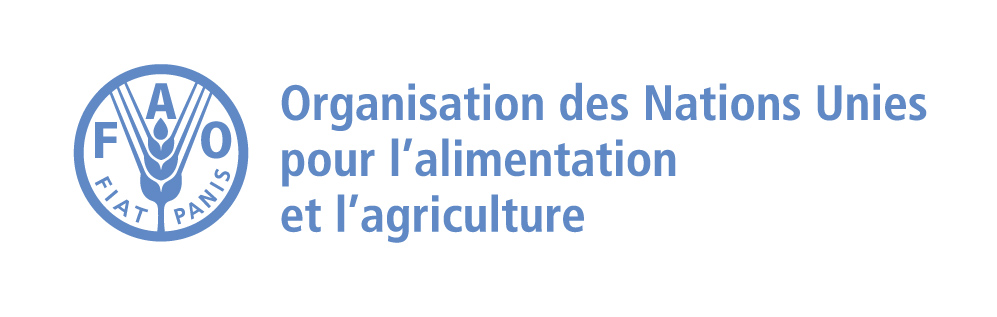 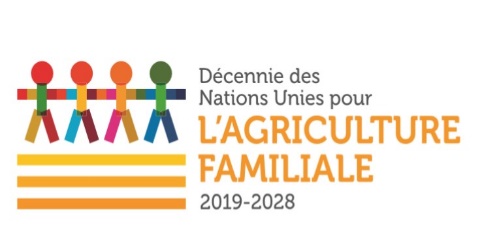 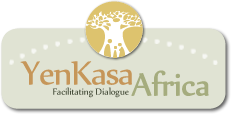 A propos de Yenkasa Africa


Objectifs de Yenkasa Africa:
encourager le partage des savoirs et expériences
renforcer les capacités et promouvoir des partenariats
appuyer projets et initiatives en cours
plaider pour des services de communication rurale

Partenaires de Yenkasa Africa:
FRI, DG, LVC, PAFO, ROPPA, PROPAC, WACC, AMARC

Lignes d’action du PCP de Yenkasa Africa:
communication participative
Services de Communication Rurale (SCR) 
capacités en communication des OP
sensibilisation
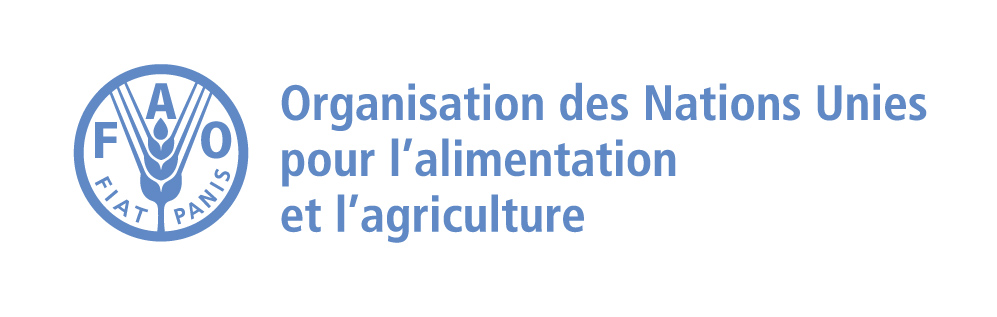 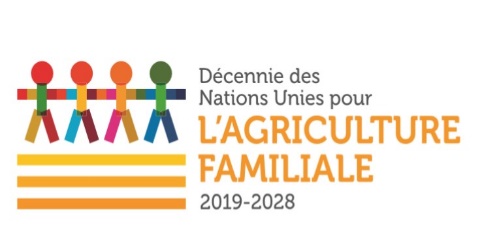 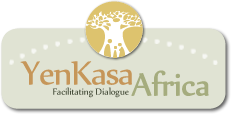 Mise en œuvre du Plan de Communication Participative (PCP)
Communication participative et sensibilisation
Campagnes et sensibilisation
GT
• Promouvoir des SCR inclusifs dans les politiques et programmes
• Faciliter le dialogue
• Échanger les connaissances
• Améliorer les capacités
• Collaborer avec les partenaires
Communauté de pratiques
Formations et modules d'apprentissage
Développement des capacités
GT
Services de communication rurale (SCR)
E-consultations et études régionales
GT
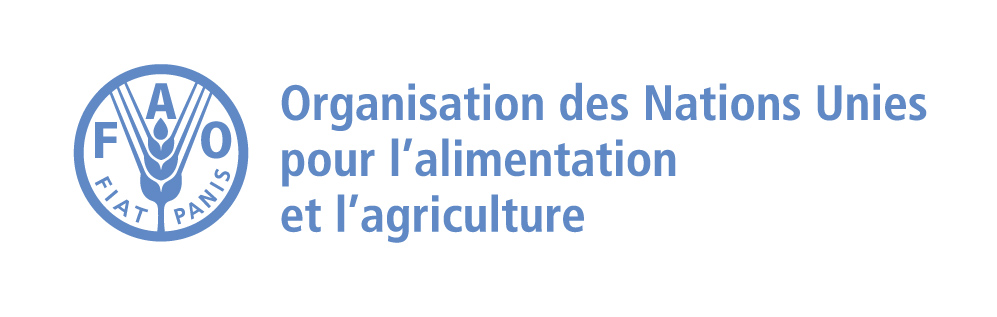 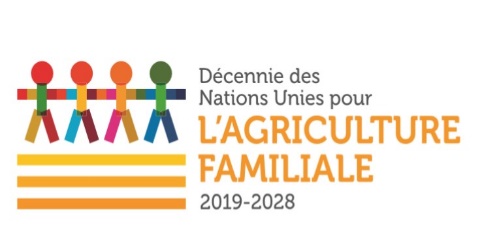 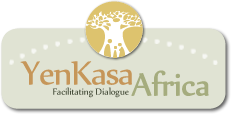 La parole aux agriculteurs familiaux
Yenkasa fonctionne comme une plate-forme inclusive et innovante qui rassemble différentes parties prenantes et permet la mise en place de partenariats innovants pour atteindre les agriculteurs familiaux en fonction de leurs besoins et de leurs caractéristiques culturelles à travers des campagnes de communication participative. 

Sensibiliser au rôle de l'agriculture familiale en donnant la parole aux agriculteurs familiaux en utilisant les médias communautaires tels que les radios et en partageant des contenus pertinents dans les langues locales.
2021
2020
L'agriculture familiale au cœur des systèmes alimentaires durables
Une agriculture familiale résiliente
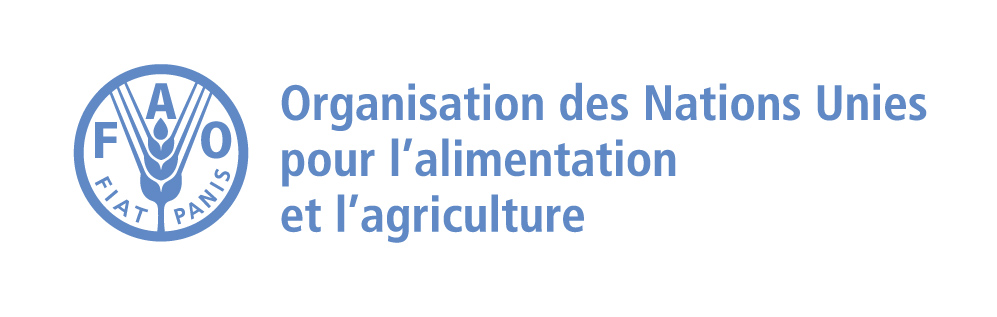 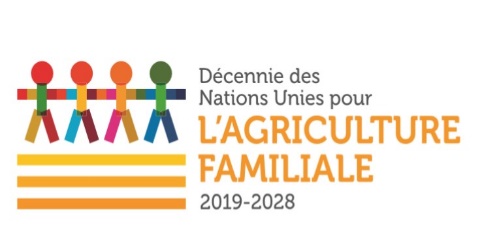 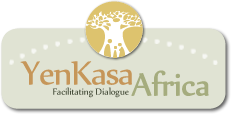 L’AGRICULTURE FAMILIALE AU CŒUR DES SYSTÈMES ALIMENTAIRES DURABLES
Faire avancer l’agriculture familiale : campagne de communication
Grand
 public
Agriculteurs familiaux
Dans cette deuxième phase, la campagne vise à :
sensibiliser aux Plans d'action nationaux pour l'agriculture familiale
sensibiliser aux dialogues politiques, aux opportunités de développement, aux programmes, aux activités des parlementaires
sensibiliser à la contribution des agriculteurs familiaux aux systèmes alimentaires durables et à la sécurité alimentaire, favoriser l'adaptation au changement climatique, l'accès à l'innovation et aux opportunités de marché, renforcer le rôle des femmes et des jeunes, et promouvoir des services de communication rurale inclusifs pour faire progresser l'agriculture familiale.
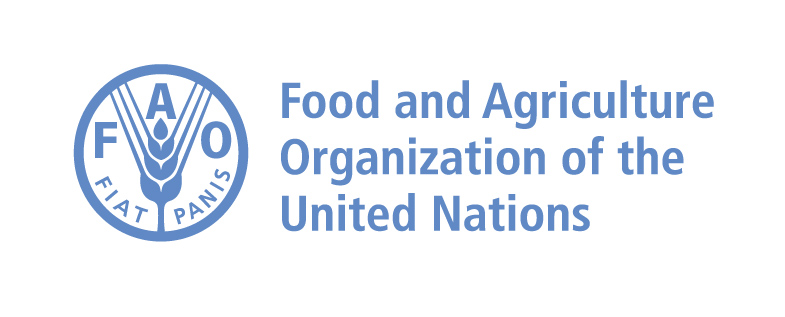 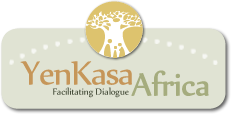 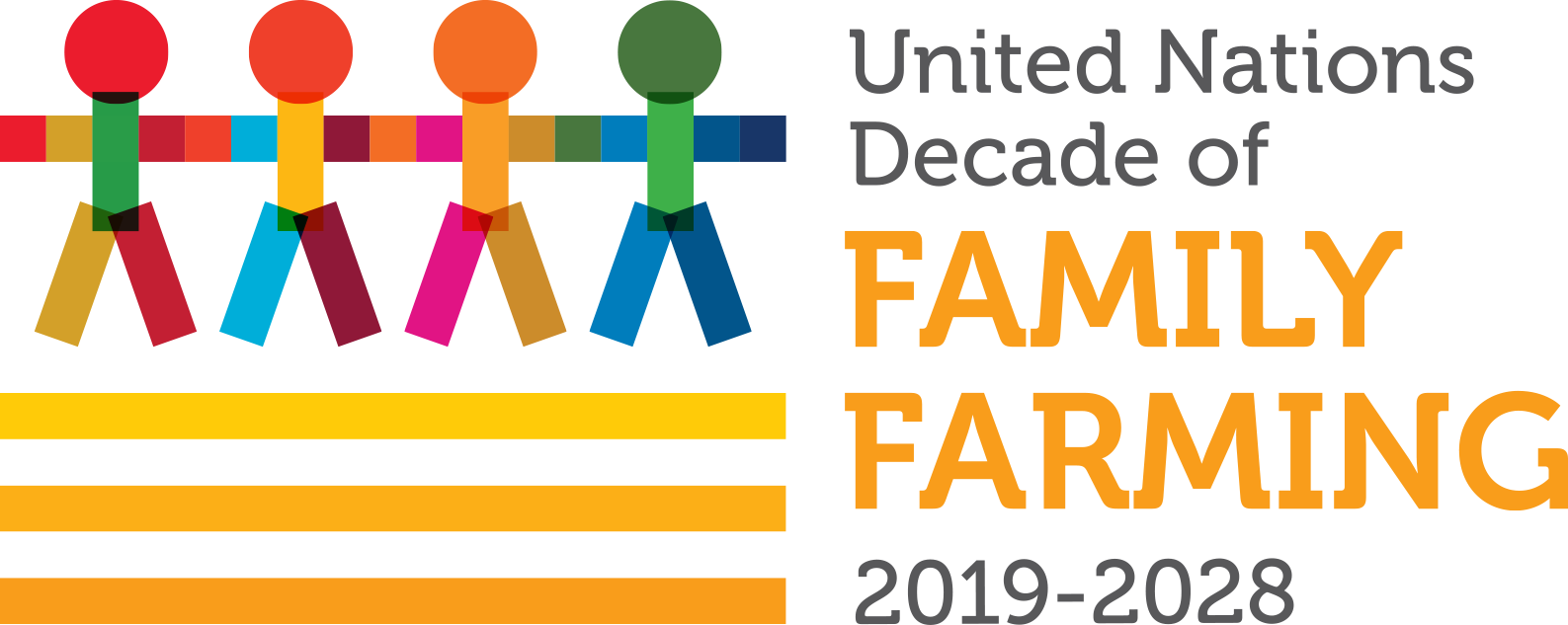 L'AGRICULTURE FAMILIALE AU CUR DES SYSTÈMES ALIMENTAIRES DURABLES
La campagne en bref
Nous avons lancé la première phase de notre campagne régionale Yenkasa-UNDFF 2021 avec le thème 
« L'agriculture familiale au cœur des systèmes alimentaires durables » le 21 juillet 2021 via zoom.
Nous avons partagé des produits à travers les médias sociaux : 15 cartes Twitter, 1 vidéo et 1 teaser radio pour diffusion au grand public. Les produits des médias sociaux ont été diffusés sur Twitter, Facebook et Youtube. 
4 histoires d'intérêt humain sur les pays du FFF en Afrique (Kenya, Ghana, Madagascar et Tanzanie) ont été écrites et partagées sur le site Web de la FAO pour l'Afrique et le site Web de Yenkasa.
Dans le cadre de la campagne, nous avons réalisé des programmes radio dans 8 pays. Ces programmes radio ont été réalisés dans les langues locales et diffusés internationalement en anglais et en français.
Nous avons également complété 8 fiches pays sur les progrès du DNUAF.
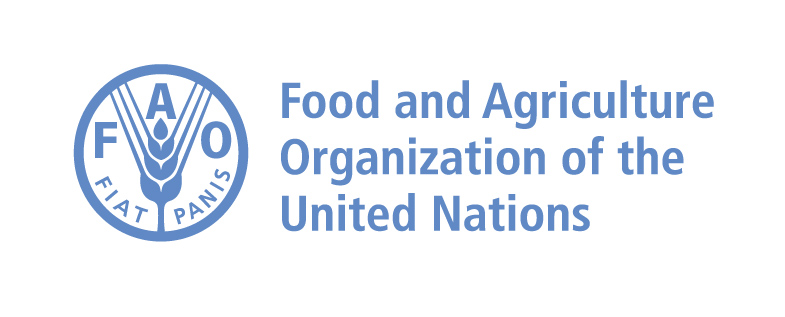 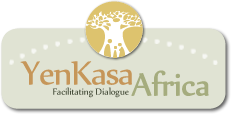 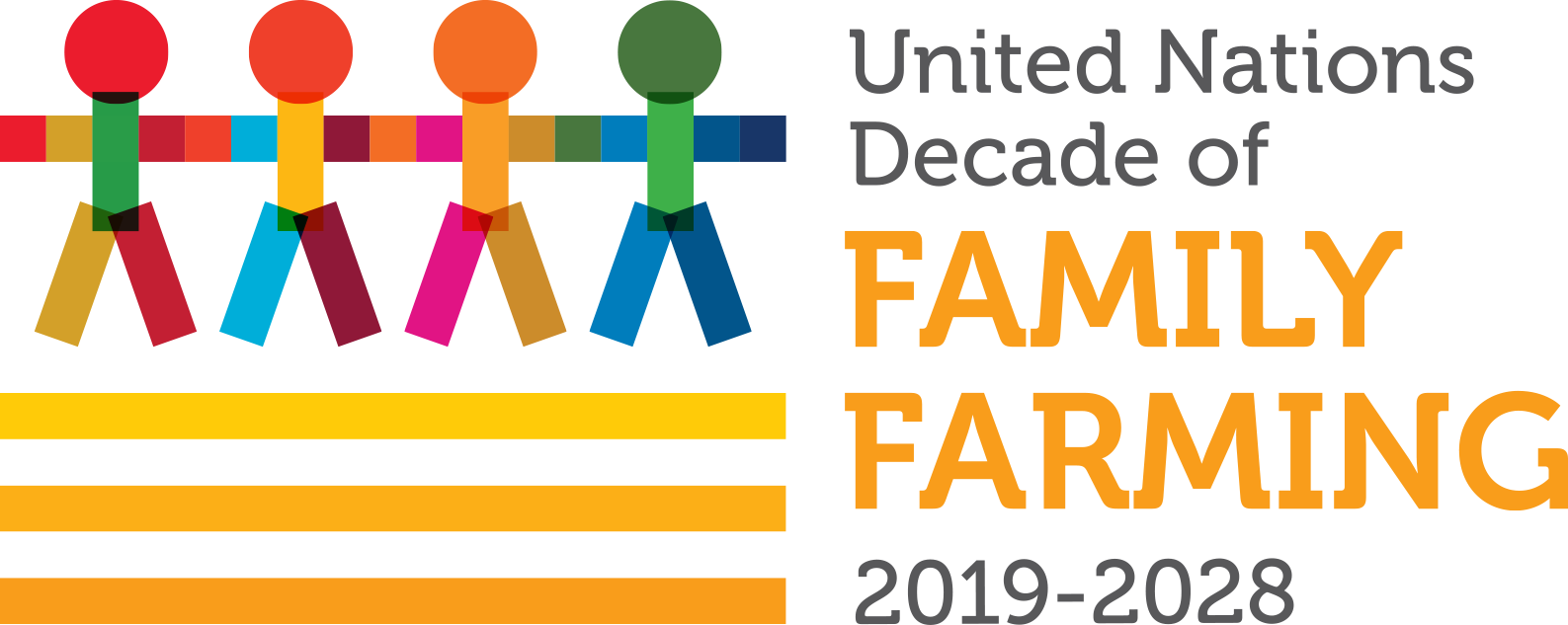 Partenariat entre agriculteurs familiaux et média communautaires
Les radios communautaires fournissent une plate-forme permettant aux communautés d'avoir un dialogue constructif entre elles et les parties prenantes concernées sur les questions dominantes et pertinentes. c'est-à-dire les moyens de subsistance, la sécurité alimentaire et la nutrition dans les communautés rurales

Les radios communautaires facilitent l'exploitation d'une ressource rare comme les fréquences radio en permettant le dialogue local et l'éducation du public grâce au développement de contenus de qualité. La radio communautaire y parvient en collaborant avec les organisations de la société civile locales (organisations d'agriculteurs), en engageant les gouvernements et les agences multinationales telles que l'Organisation pour l'agriculture et l'alimentation (FAO), etc.

Dans ce contexte, la radio communautaire et rurale fournit une plate-forme de communication de masse pour éduquer et sensibiliser les communautés et les agriculteurs sur les questions relatives au développement agricole de la sécurité alimentaire et de la nutrition. ​

Exemples de Mviwata Fm en Tanzanie ; Réseau de radios communautaires du Ghana ; Radio communautaire de l'Est en Sierra Leone
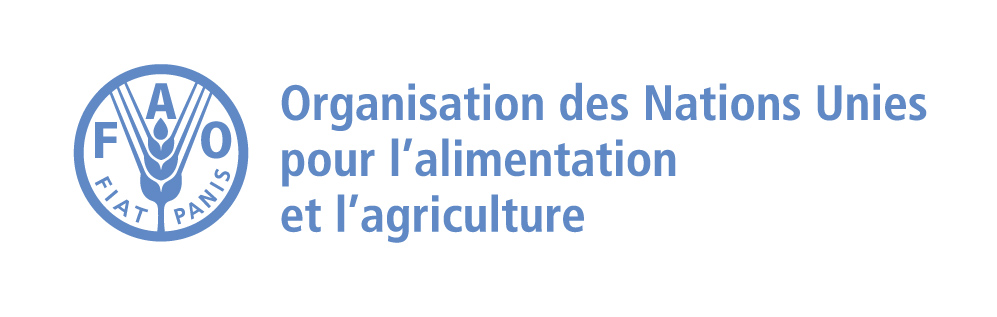 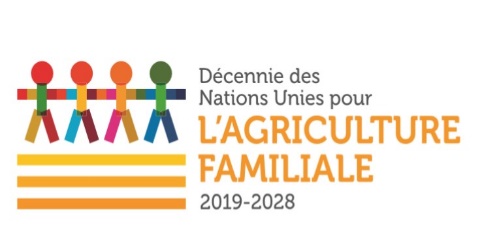 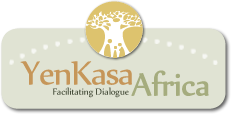 Matériel de campagne
Média sociaux

Cartes pour médias sociaux
Radio

Programmes, podcasts et  
fiches d’information
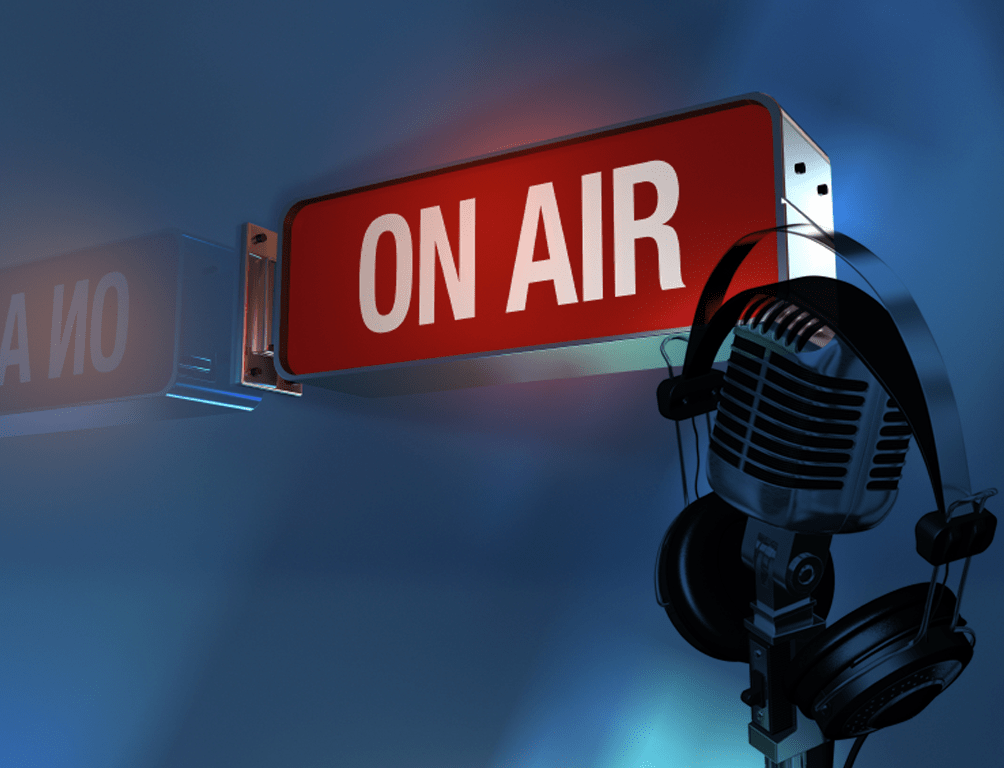 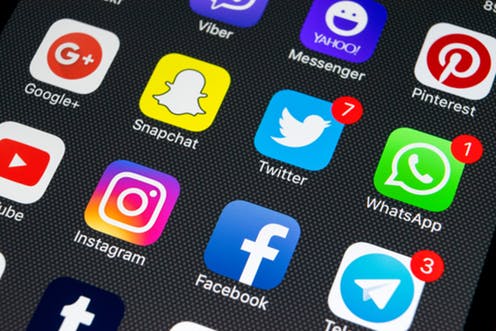 Les produits sont disponibles en anglais et français, et en langue locale pour les programmes radio.
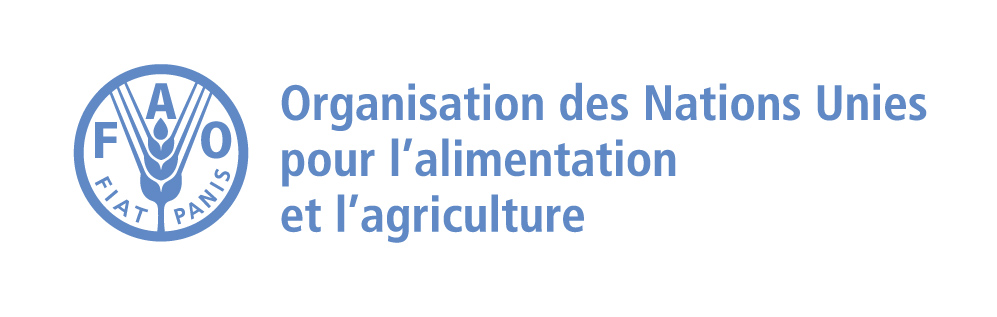 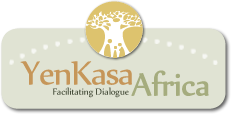 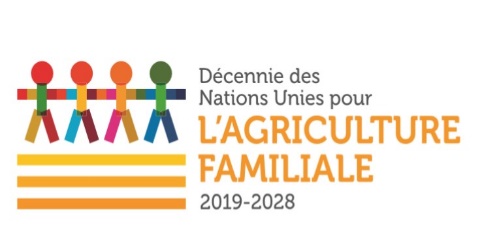 Média sociaux
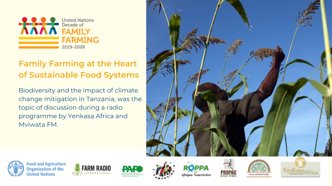 9 cartes de médias sociaux contenant messages clés pour: 
Les magazines radio développés dans les 8 pays cibles 
 En français et anglais
 Diffusées par Twitter et Facebook
 Ciblant le grand public
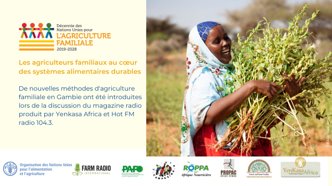 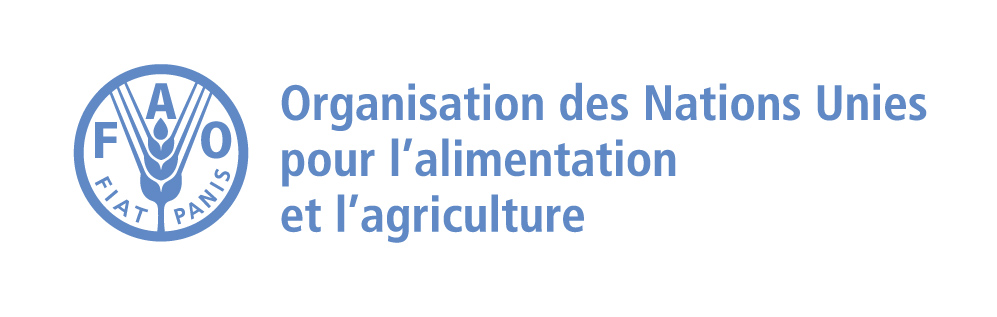 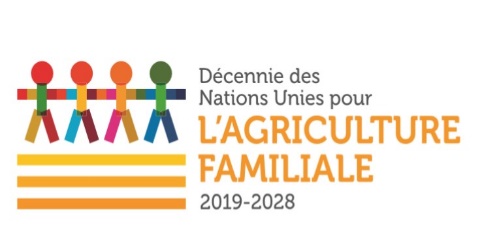 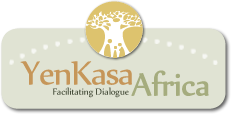 Fiches d’information
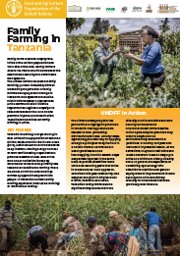 8 fiches d’information: Ghana, Kenya, Tanzanie Madagascar, Togo, Zambie, Sierra Leone et Gambie.

Les fiches contiennent:
Chiffres clés sur l’AF dans les pays
La DNUAF en action
La contribution du pays aux systèmes alimentaires durables  
Liens utiles
Version réduite de l’histoire d’intérêt humain ou action parlementaire dans le pays

Disponibles sur le site web de Yenkasa Africa
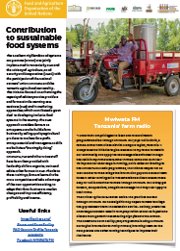 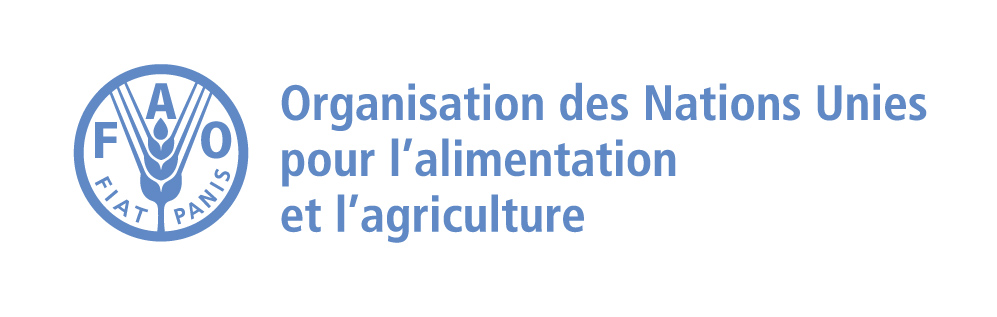 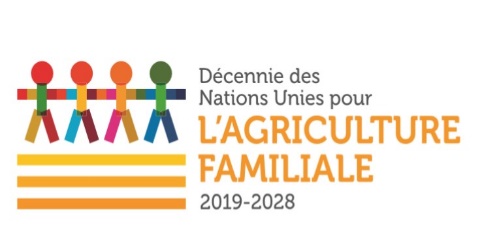 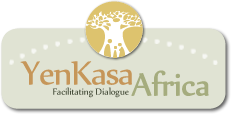 Programmes radio
Local 
8 magazines en 7 langues locales: Tanzanie, Kenya, Ghana, Zambie, Togo, Sierra Leone, Gambia et Madagascar
31 Interviews parmi les représentants de la FAO, les membres du Parlement, la société civile
International  8 magazines en français et anglais
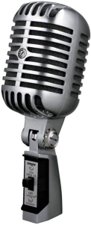 Niveaux de production et diffusion
Et Pays
Progrès politique de la DNUAF, événements liés à la DNUAF, initiatives parlementaires et liés au programme Mécanisme forêts et paysans
Thèmes
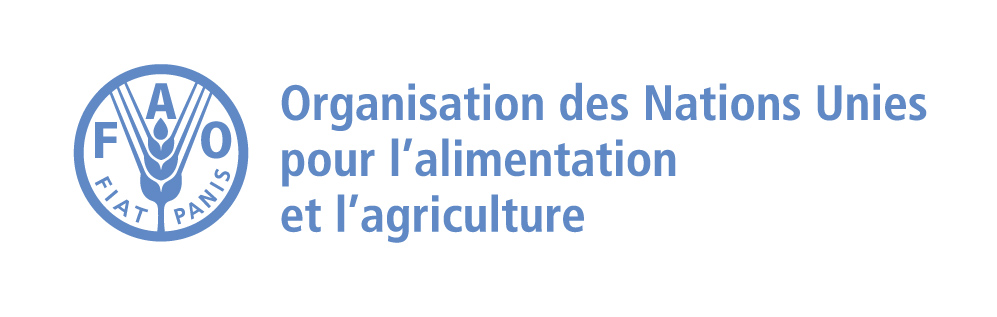 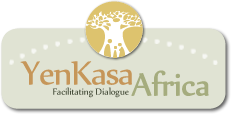 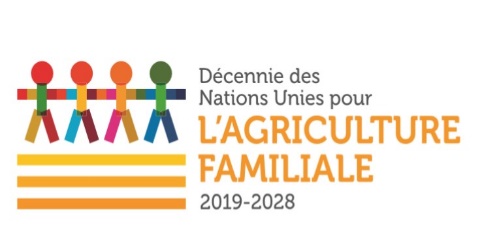 Radio Programmes
Magazine radio, 8-10 min, FM traditionnel 
Podcast, 8-10 min, WhatsApp/groupes d'écoute et autres plateformes en ligne (par ex.: site web de Yenkasa)
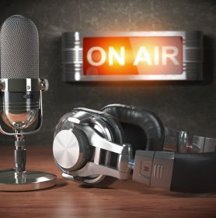 Format
Institutions nationales/decentralisées  
Société civile
agents du développement
Interviewés
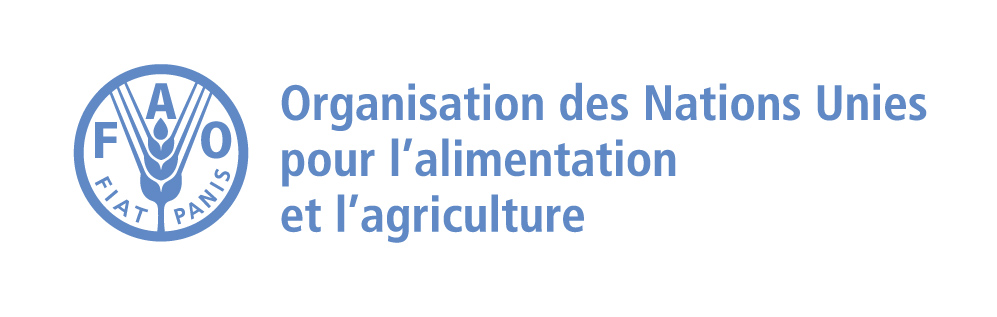 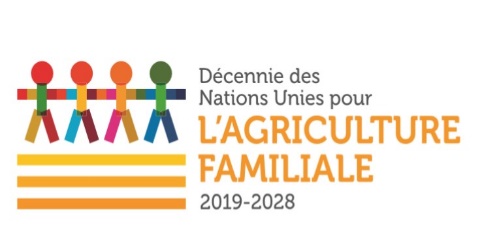 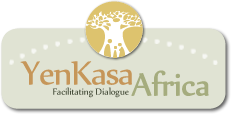 Comment accéder, télécharger et partager le matériel de campagne
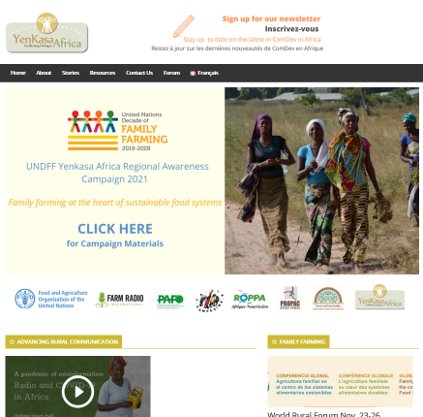 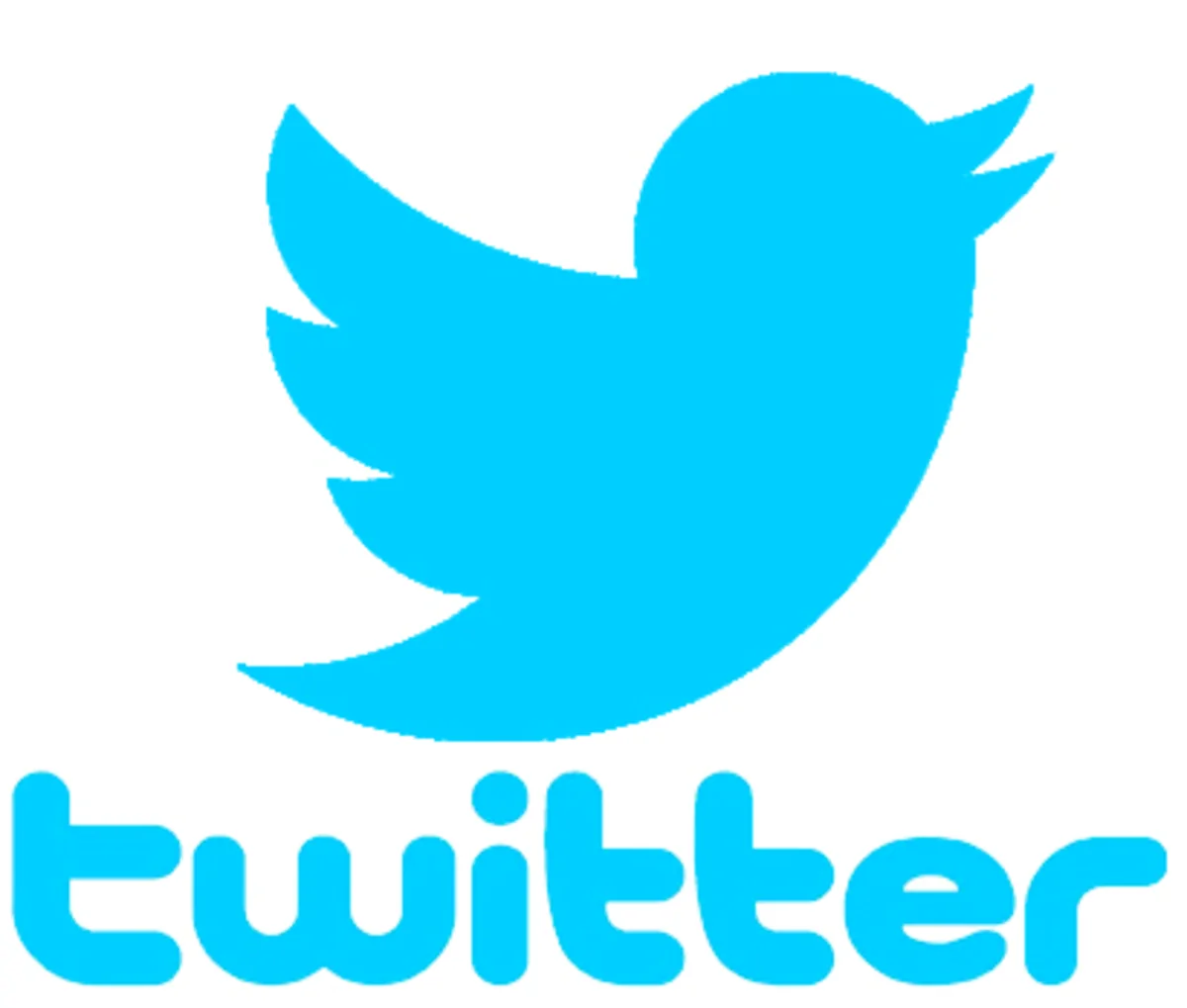 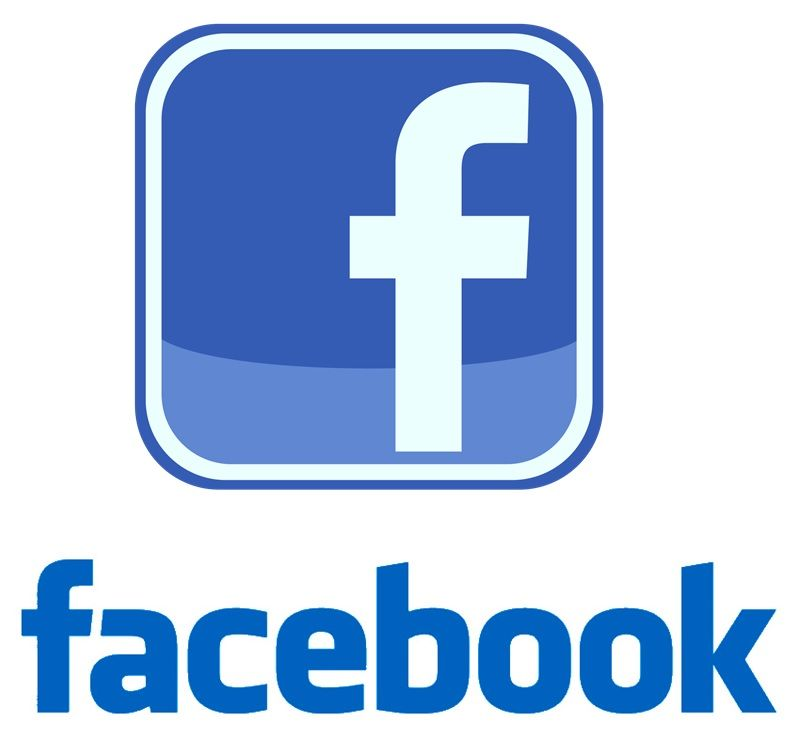 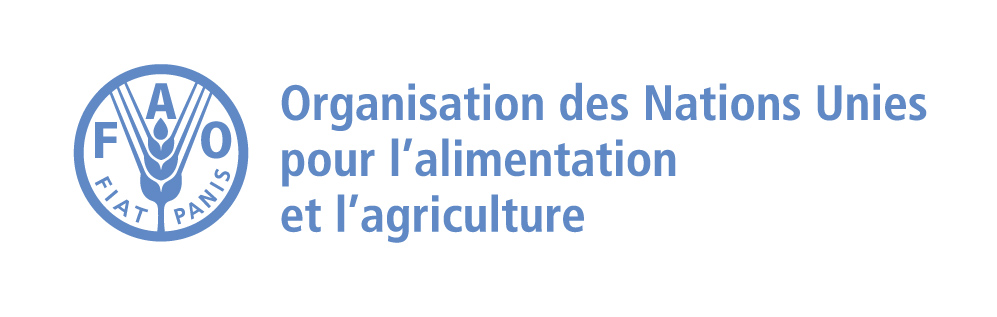 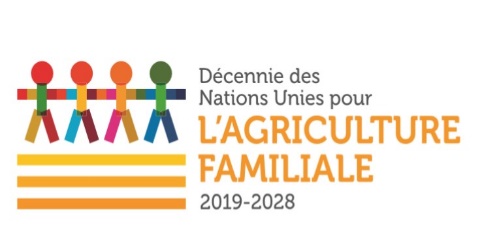 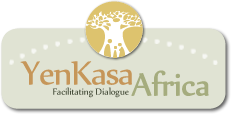 Site web de Yenkasa Africa
www.yenkasa.org/fr
Groupe FB de Yenkasa Africa
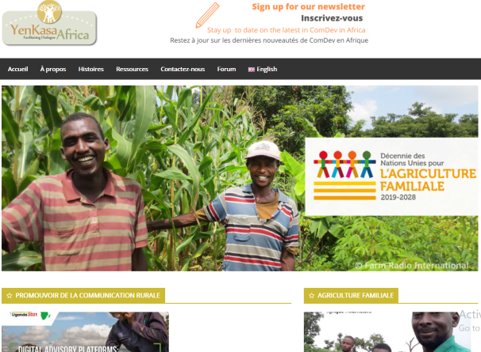 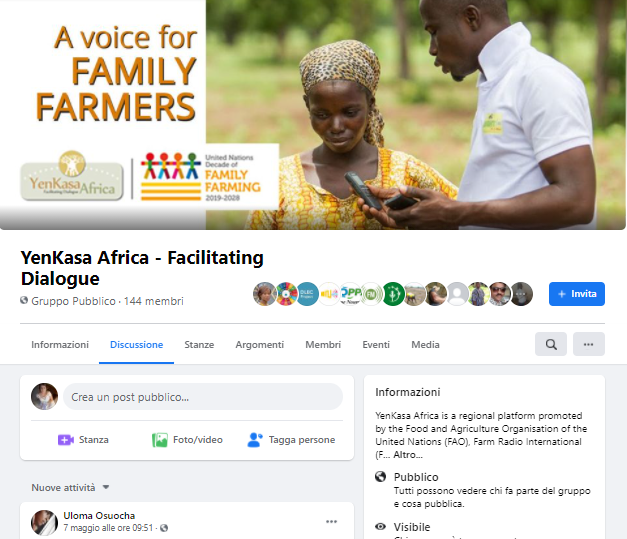 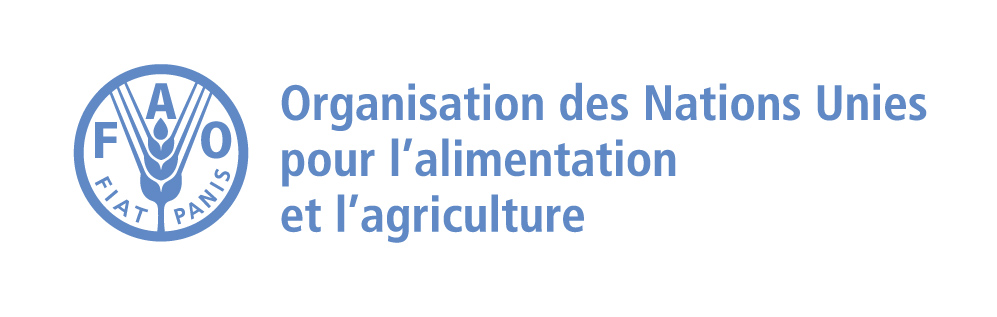 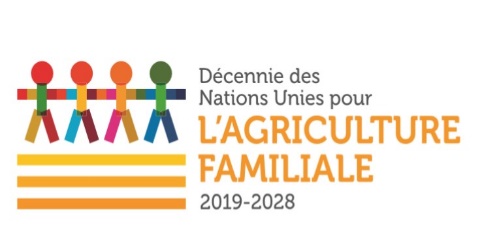 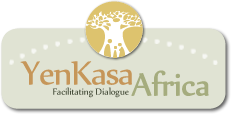 Merci
Contact: yenkasa.africa@gmail.com
                Comdev@fao.org